®¹i sè 9
ÔN TẬP CHƯƠNG II
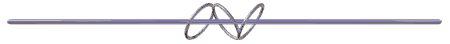 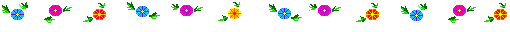 ÔN TẬP CHƯƠNG II (tiết 1)
Bài:
I/Tóm tắt các kiến thức cần nhớ :
1. Nếu đại lượng y phụ thuộc vào đại lượng thay đổi x sao cho với mỗi giá trị của x, ta luôn xác định được chỉ một giá trị tương ứng của y thì y được gọi là hàm số của x và x được gọi là biến số.
CÂU 1: Nêu khái niệm của hàm số f(x)?
2. Hàm số có thể được cho bằng bảng hoặc bằng công thức .
CÂU 2: Một hàm số f(x) có thể biểu diễn dưới dạng nào ?
ÔN TẬP CHƯƠNG II (tiết 1)
Bài:
I/Tóm tắt các kiến thức cần nhớ :
3. Tập hợp tất cả các điểm biểu diễn các cặp giá trị tương ứng (x ; f(x)) trên mặt phẳng toạ độ được gọi là đồ thị hàm số y = f(x).
CÂU 3: Thế nào là đồ thị của hàm số y = f(x) ?
4. Với x1, x2 bất kỳ thuộc R:
Nếu x1< x2 mà f(x1) < f(x2) thì y = f(x) đồng biến trên R. 
Nếu x1< x2 mà f(x1) > f(x2) thì y = f(x) nghịch biến trên R.
CÂU 4: Khi nào thì hàm số y = f(x) đồng biến? nghịch biến?
ÔN TẬP CHƯƠNG II (tiết 1)
Bài:
I/Tóm tắt các kiến thức cần nhớ :
5. Hàm số bậc nhất là hàm số được cho bởi công thức y = ax + b , trong đó a , b là các số cho trước và a  0.
CÂU 5:  Định nghĩa hàm số bậc nhất?
6. Hàm số bậc nhất y = ax + b xác định với mọi xR và có tính chất sau :
đồng biến trên R  khi a > 0
nghịch biến trên R  khi a < 0.
CÂU 6: Nêu tính chất của hàm số bậc nhất?
*Cách 1: Vẽ đường thẳng đi qua 2 điểm bất kỳ thuộc đồ thị có tọa độ (x1; y1) và (x2; y2)  (x1       x2)
*Cách 2: Vẽ đường thẳng đi qua hai điểm:
                        A(0;b) thuộc trục tung 
                        B(      ; 0) thuộc trục hoành.
¹
ÔN TẬP CHƯƠNG II (tiết 1)
Bài:
I/Tóm tắt các kiến thức cần nhớ :
CÂU 7:  Nêu cách vẽ đồ thị hàm số bậc nhất?
ÔN TẬP CHƯƠNG II (tiết 1)
Bài:
I/Tóm tắt các kiến thức cần nhớ :
8. Hai đường thẳng: (d):  y = ax+ b (a  0)  
                                     (d’): y = a’x+b’ (a’ 0)
   *(d) và (d’) cắt nhau   a  a’
   *(d) và (d’) cắt nhau tại một điểm trên trục tung  
                                        a  a’; b = b’
   *(d) và (d’) song song với nhau  a = a’; b  b’
   *(d) và (d’) trùng nhau  a = a’; b = b’
CÂU 8: Nêu điều  kiện để hai đường thẳng 
            (d): y = ax+ b (a  0) và (d’): y = a’x+b’(a’ 0)
* cắt nhau 
* cắt nhau tại 1 điểm trên trục tung
* song song với nhau
* trùng nhau ?
y
T
y
y = ax
y = ax + b
T
y = ax + b
)
)
y = ax
b
là góc nhọn khi a > 0
là góc tù khi a < 0
x
O
A
)
)
x
A
O
b
CÂU 10: Khi nào thì góc     là một góc nhọn ? một góc tù ?
ÔN TẬP CHƯƠNG II (tiết 1)
Bài:
I/Tóm tắt các kiến thức cần nhớ :
9. Góc α tạo bởi đường thẳng y = ax+b (a  0) và trục Ox là góc tạo bởi tia Ax và tia AT.
10. a được gọi  là hệ số góc của đường thẳng y = ax +b (a 0).
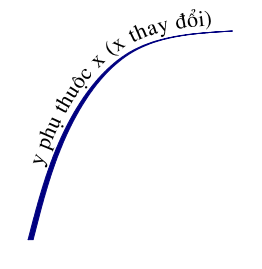 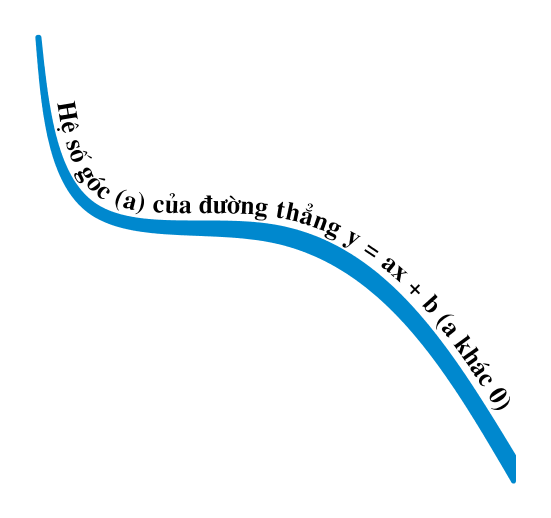 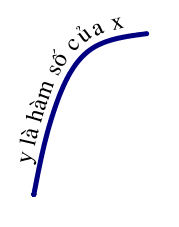 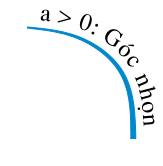 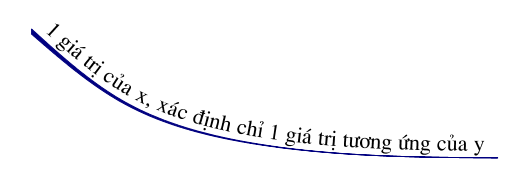 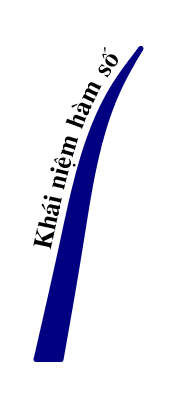 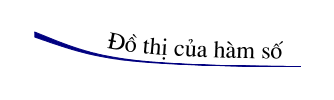 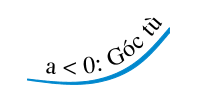 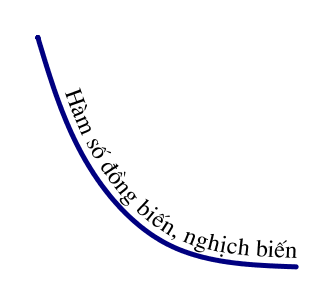 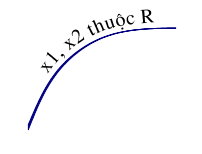 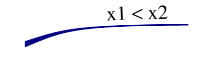 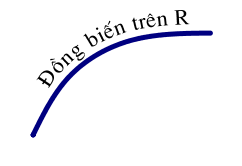 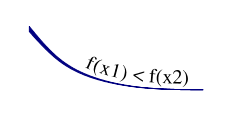 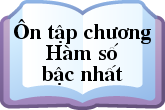 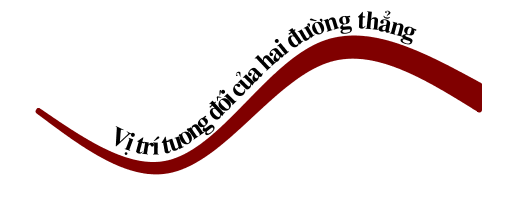 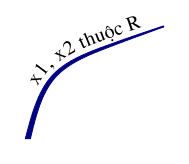 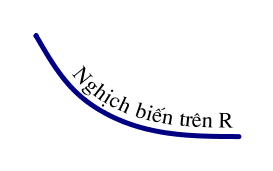 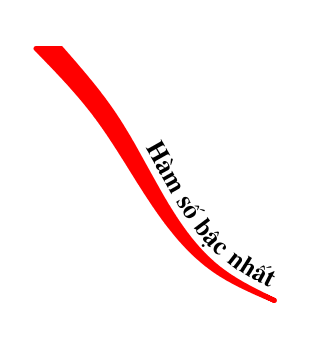 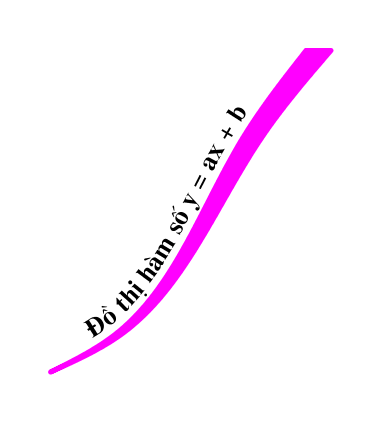 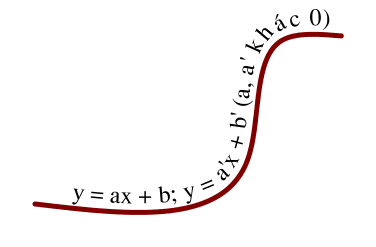 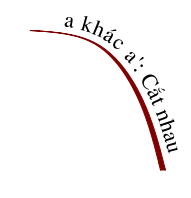 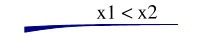 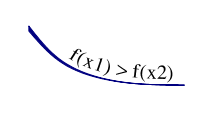 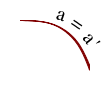 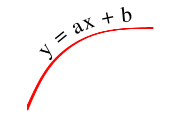 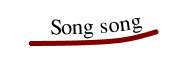 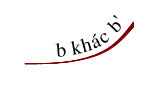 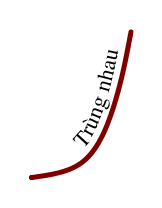 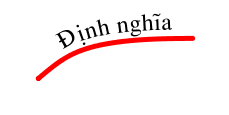 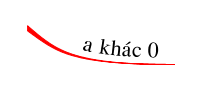 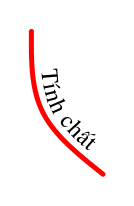 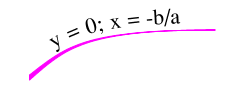 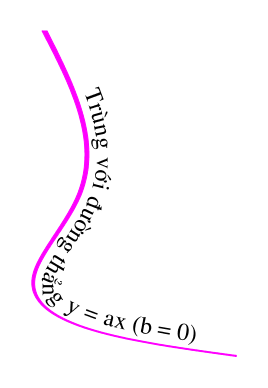 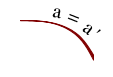 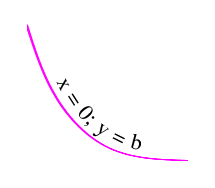 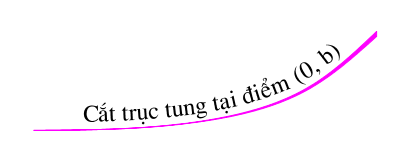 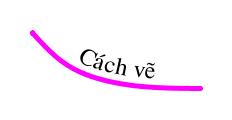 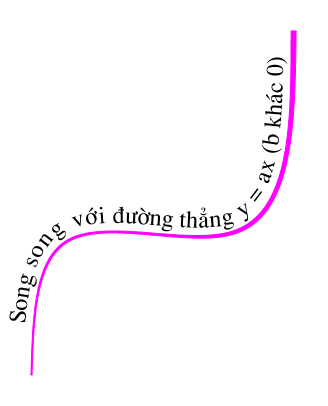 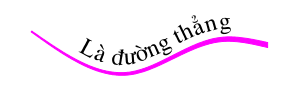 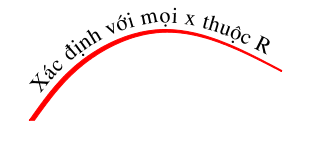 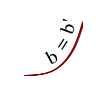 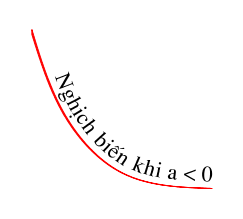 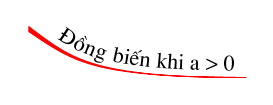 Hướng dẫn tự học ở nhà
Học thuộc các câu hỏi lý thuyết như hướng dẫn 
                   bằng cách vẽ lại sơ đồ cây.
Chuẩn bị các bài tập: 
                   32; 34; 36, 37a,b, 38a,b SGK/61;62